Texas Conference  on Digital Libraries Round-upFull Set of Conference Presentation Slideshttps://conferences.tdl.org/tcdl/index.php/TCDL/TCDL2015/schedConf/presentations
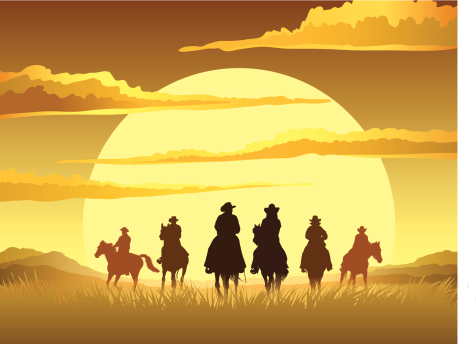 Texas Conference on Digital Libraries  Overarching Theme: Digital Preservation – the Long View
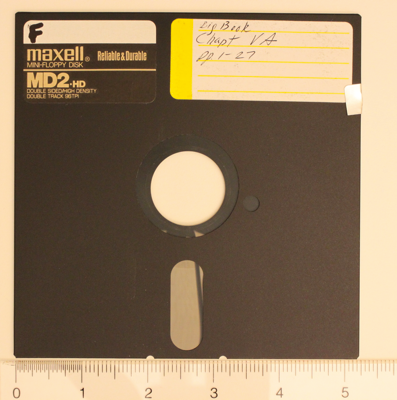 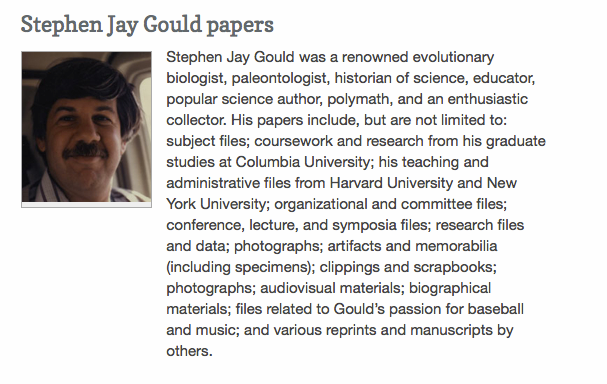 Bess Sadler, Stanford
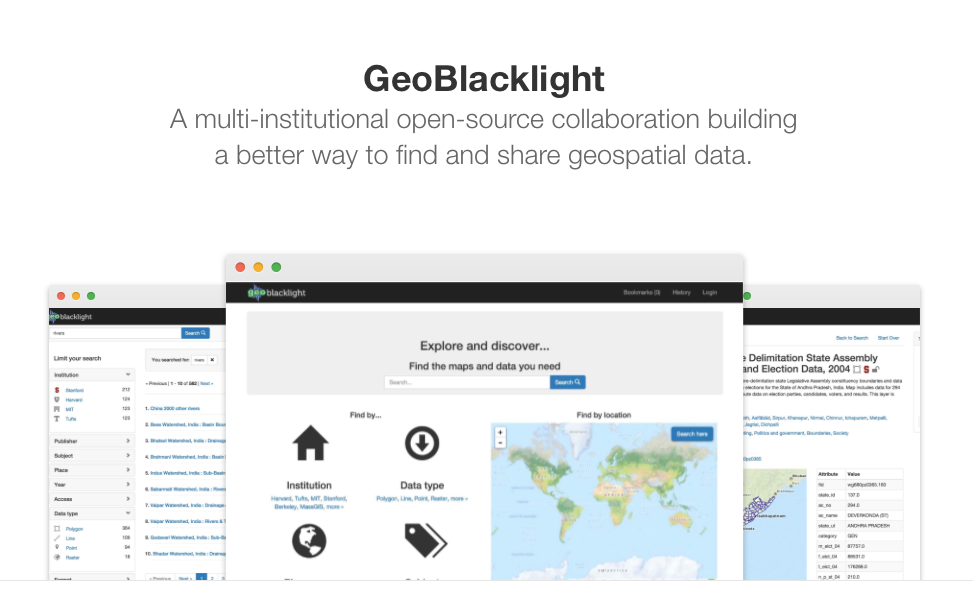 Geo-Spatial 
Data Repository
http://geoblacklight.org
https://earthworks.stanford.edu
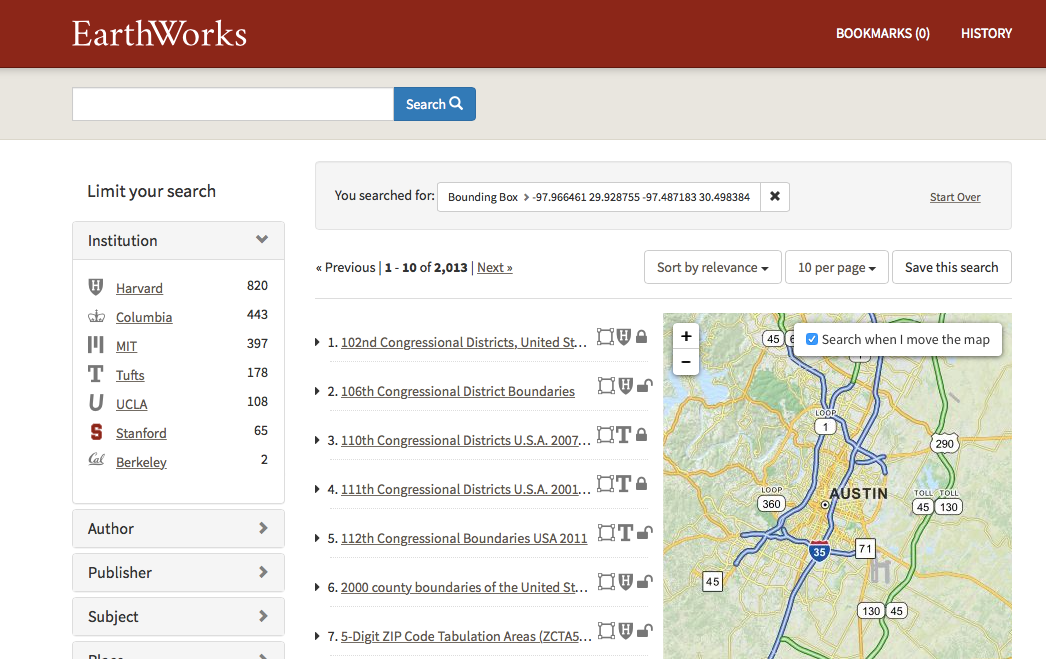 Fedora as Backend, Blacklight as Front End, Bess Sadler
Viewshare, Breitenbach Mexican Mask CollectionJames Williamson, Stephen F Austin
Viewshare is a Library of Congress Product for uploading datasets and creating customized “Views” including interactive maps and timelines
From Backend Repository Data to Visualization
Duracloud/DPN Debra Hanken Kurtz, Ryan Steans, Gad Krumhotz
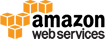 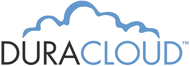 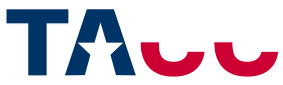 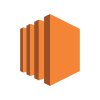 EC2
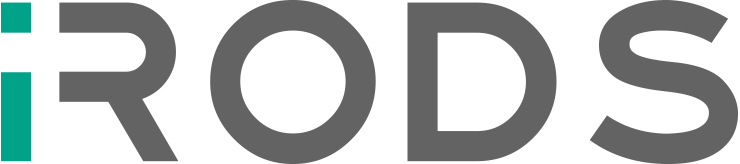 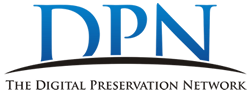 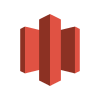 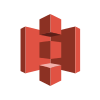 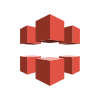 Glacier
S3
CloudFront
Long Term Digital Preservation
Ecosystem
DPN
5 nodes UT Austin/ TPN, Stanford, Hathi, Chronopolis, AP Trust.
DuraCloud as ingestion point for 
Amazon S3 – high availability
Amazon Glacier – cost efficient slow retrieval
iRODS at Texas Advanced Computing Center
Library Preservation Costs
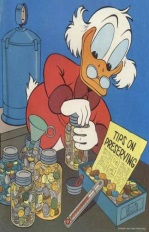 Amazon S3
Storage:  $360 per TB/ year
Ingestion (Data In):  $0
Retrieval (Data Out):  $120 per TB
Amazon Glacier
Storage:  $120 per TB/ year
Ingestion (Data In):  $0
Retrieval (Data Out):  $120 per TB retrieved
Texas Advanced Computing Center (iRODS @TACC)
Storage:  $205 per TB/ year
Ingestion (Data In):  $120 per TB uploaded
Retrieval (Data Out):  $120 per TB retrieved
Ex. A member institution wishes to store 5 TB at Amazon S3, Amazon Glacier and TACC.  Cost $4025 – $250 member discount = $3775
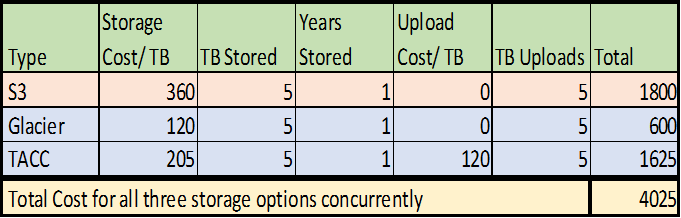 [Speaker Notes: With membership comes a professionally managed installation of DuraCloud
ALlowance]
University of North Texas, Digitization Rubrics
Derek Rankins, Marcia McIntosh
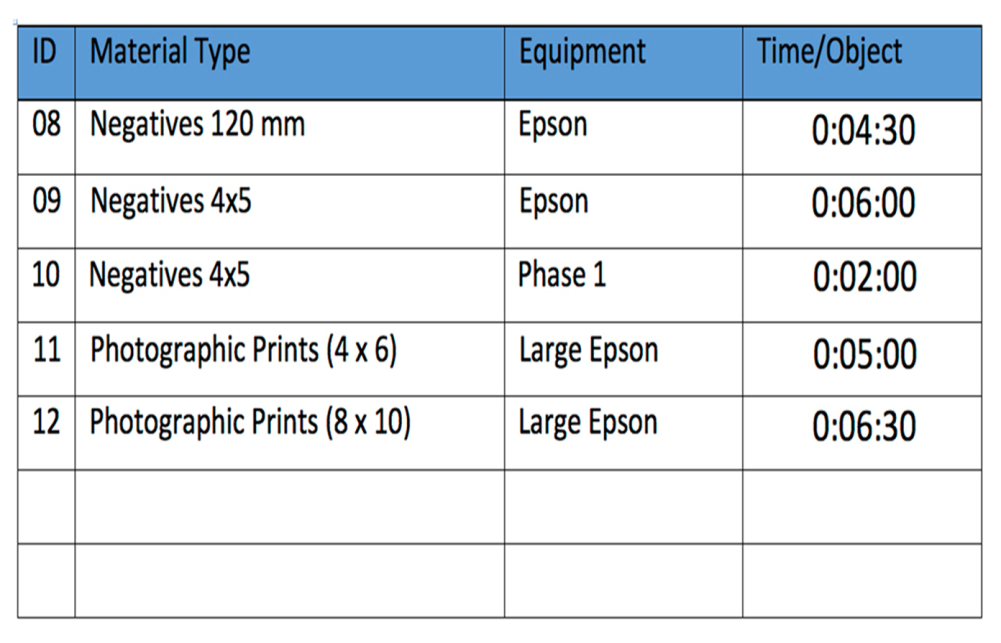 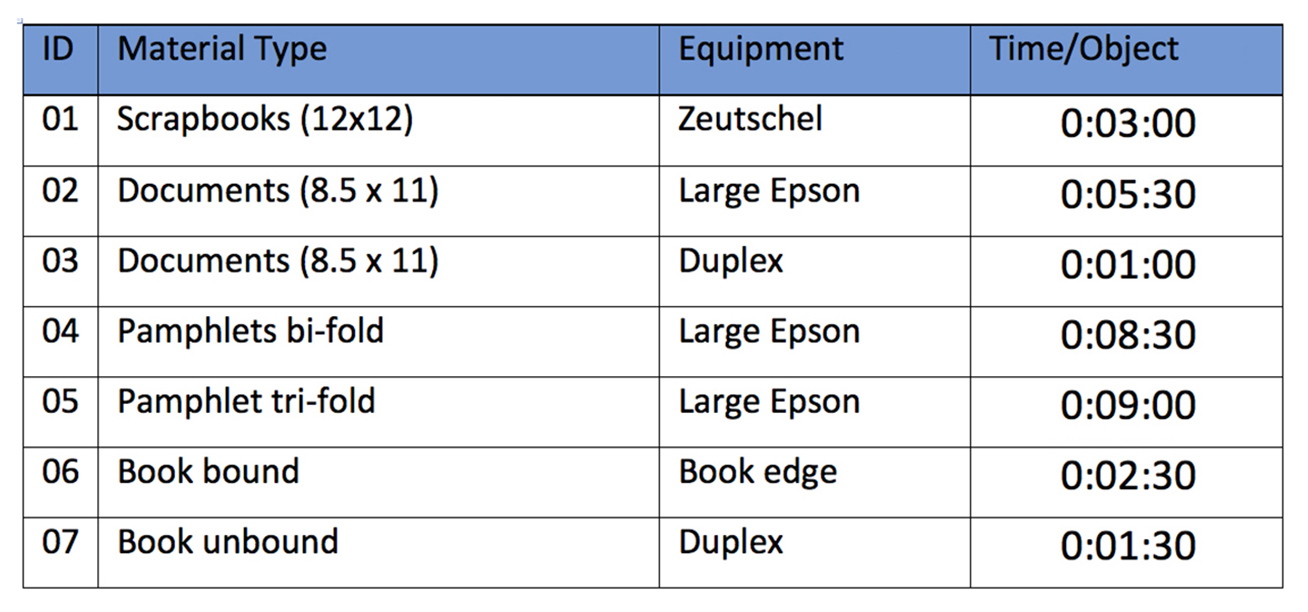 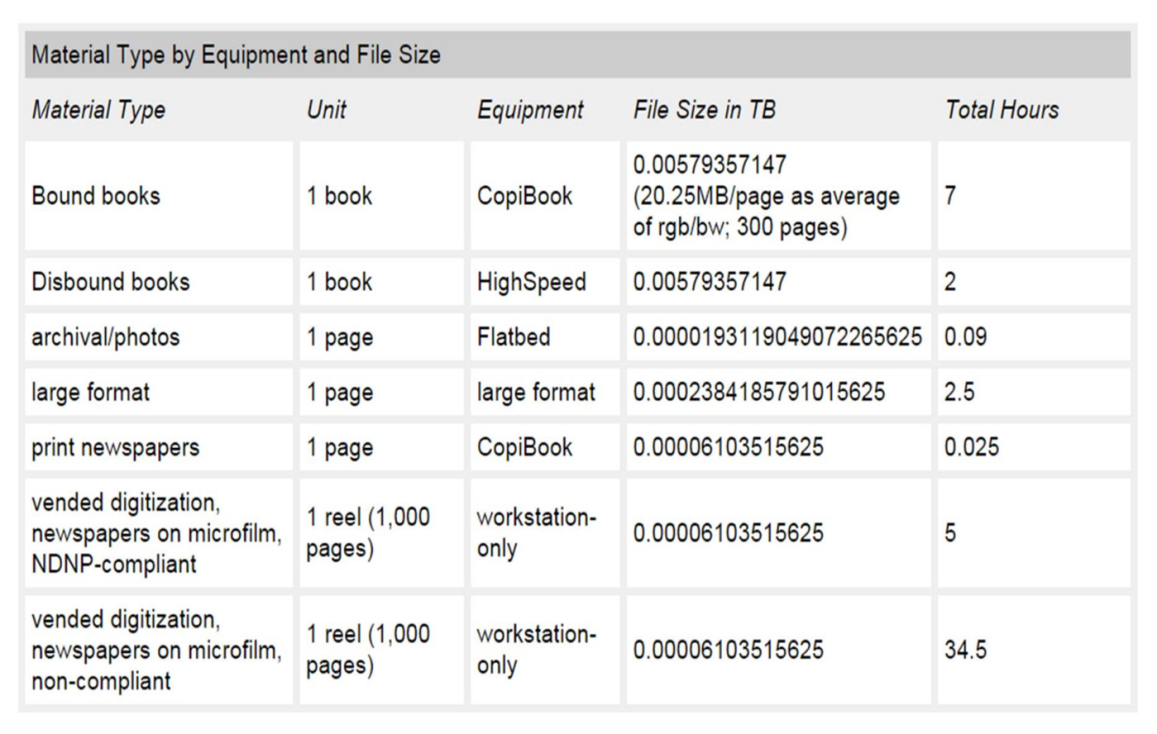 University of Florida Digitization Time/Object
Final Estimate
Texas Zine MetaData CatalogingCrowdsourcing Party
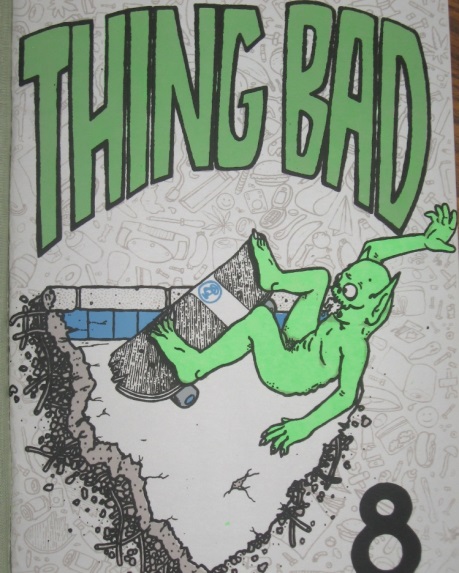 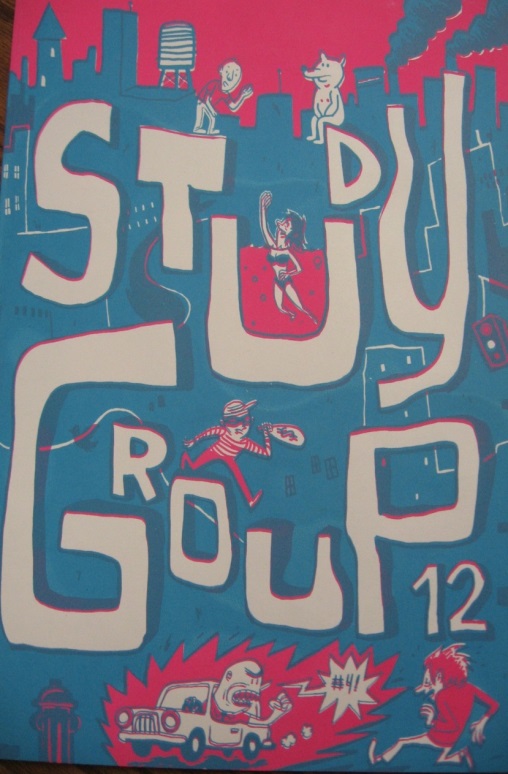 Collaboration Project Between Special Collections, Cataloging, Public Services and Digital Services
https://conferences.tdl.org/tcdl/index.php/TCDL/TCDL2015/paper/view/819
Dataverse 4.0 Elizabeth Quigley, Harvard IQSS
Data Repository & Software open source framework for publishing, citing and preserving research data
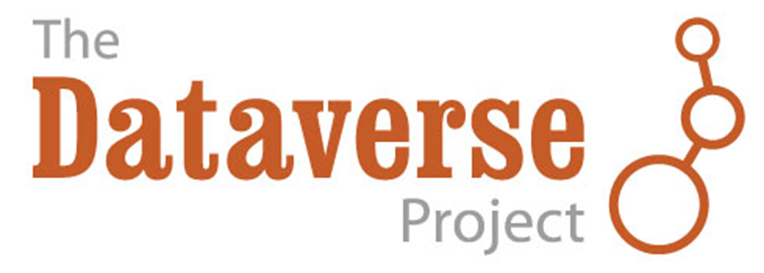 Developed by the Institute for Quantitative Social Science at Harvard University.
Provides incentives for researchers to share:
Data citations
Control over data & branding
Fulfilling Data Management Plan requirements
Default CC0 Waiver for all uploaded datasets
9
Who uses Dataverse?
Researchers

Librarians

Data Archivists

Journals (+ Open Journal Systems Connection)

Courses

Institutions and Organizations
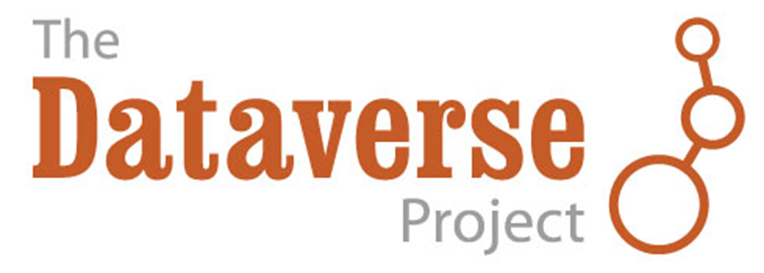 Dataverse
Standard Metadata Schemas, DDI & OAI DC, DataCite 3.1, ISA-Tab (biomedical), VO Resource (astronomy)
Metadata can be exported (JSON, XML)
Datasets receive CC0 Waiver but data files in a dataset can be restricted, or terms of use added
Formal Data Citation: Persistent IDs: DOI (DataCite/EZID)
11
Searching & Data Discovery
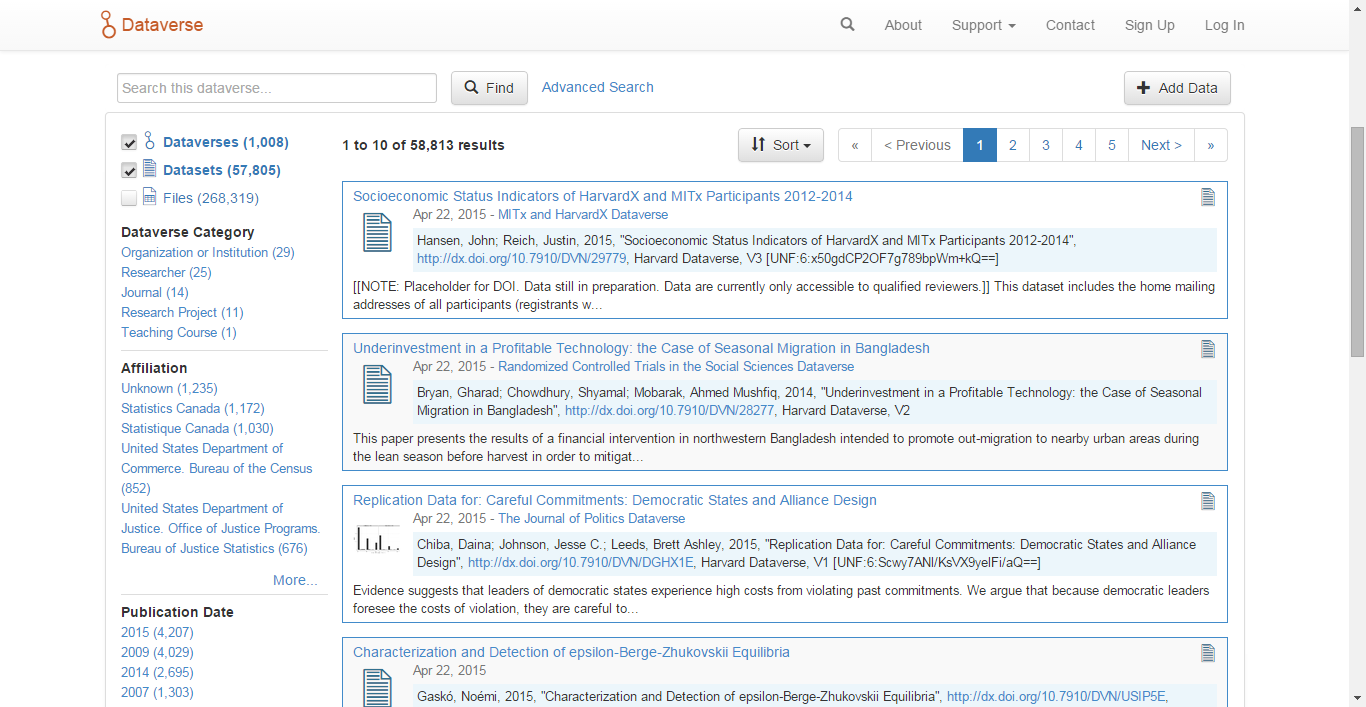 [Speaker Notes: Basic search]
Conference Website & Abstracts
https://conferences.tdl.org/tcdl/index.php/TCDL/TCDL2015 

Full Set of Conference Presentation Slideshttps://conferences.tdl.org/tcdl/index.php/TCDL/TCDL2015/schedConf/presentations
TLA Sessions
Ray Uzwyshyn
Augmented Books
Books that take advantage of camera/computing power of mobile (Ipad/Android)
Children’s books with enhanced animation.
Translation (Written and Voice).  Camera scans text and does on the fly translation / replacement (books or signs)https://www.youtube.com/watch?v=h2OfQdYrHRs
50 new Technologies in Fifty Minutes
Many new information science biology/medical related app (Digital Genome app, Internet of DNA, Drinkable Book)
Terabyte Flash Drives (Samsung)
Mobile Video Editing (Nutshell): http://nutshell.prezi.com/index_en.html
Linked Data
Three Speakers (Rice, UNT, Public Library) Currently in a State of Evolution with Linked Data.  
Important to simply be in the conversation
Linked Data is a set of best practices for publishing/connecting structured data on the Web and has primarily to do with consuming, creating and publishing information
Justification: Search Engine Optimization
Future of Libraries
3 Panelists (Miguel Figueroa, ALA, Samantha Becker Aspen Institute, Larry Johnson, New Media Foundation)
Figueroa“21st Century is a Terrible Time to be a Control Freak in Libraries” – everything is changing
Aspen Institute: Selling Libraries to Policymakers in 21st Century, Combination of High Tech and Human help paradigms
Future of Libraries – New Media Consortium (2 Speakers)
Larry Johnson, Ortega y Gasset Mission of the University
Mission University/Library
     A) Conserve Knowledge
     B) Create Knowledge     C) Pass on Knowledge

Rapid Doubling Speed of Technology
Disruptive Potential of New Technologies
Is Our Strategic Thinking Based on a World that No Longer Exists?
Be open/Take Risks/Celebrate Failures as much as successes
Horizon Reporthttp://cdn.nmc.org/media/2014-nmc-horizon-report-library-EN.pdf
Trends Accelerating Technology Adoption in Academic and Research Libraries

Fast Trends - Immediate 
Increasing Focus on Research Data Management for Publications
Prioritization of Mobile Content and Delivery

Mid-Range Trends -3-5 years
Evolving Nature of the Scholarly Record
Increasing Accessibility of Research Content

Long-Range Trends > 5 years
Continual Progress in Technology, Standards, and Infrastructure
Rise of New Forms of Multidisciplinary Research
Challenges Impeding Technology Adoption in Academic/Research Libraries
Solvable Challenges: Those that we understand and know how to solve
Embedding Academic and Research Libraries in the Curriculum
Rethinking the Roles and Skills of Librarians

Difficult Challenges: Those that we understand but for which solutions are elusive
Capturing and Archiving the Digital Outputs of Research as Collection Material
Competition from Alternative Avenues of Discovery

Wicked Challenges: Those that are complex to even define, much less address 
Embracing the Need for Radical Change 
Maintaining Ongoing Integration, Interoperability, and Collaborative Projects
Important Developments in Technology for Academic and Research Libraries
Time-to-Adoption Horizon: One Year or Less 
Electronic Publishing
Mobile Apps

Time-to-Adoption Horizon: Two to Three Years 
Bibliometrics and Citation Technologies (Elsevier, Thompson/Reuters)
Open Content

Time-to-Adoption Horizon: Four to Five Years 
The Internet of Things
Semantic Web and Linked Data
Questions/Comments